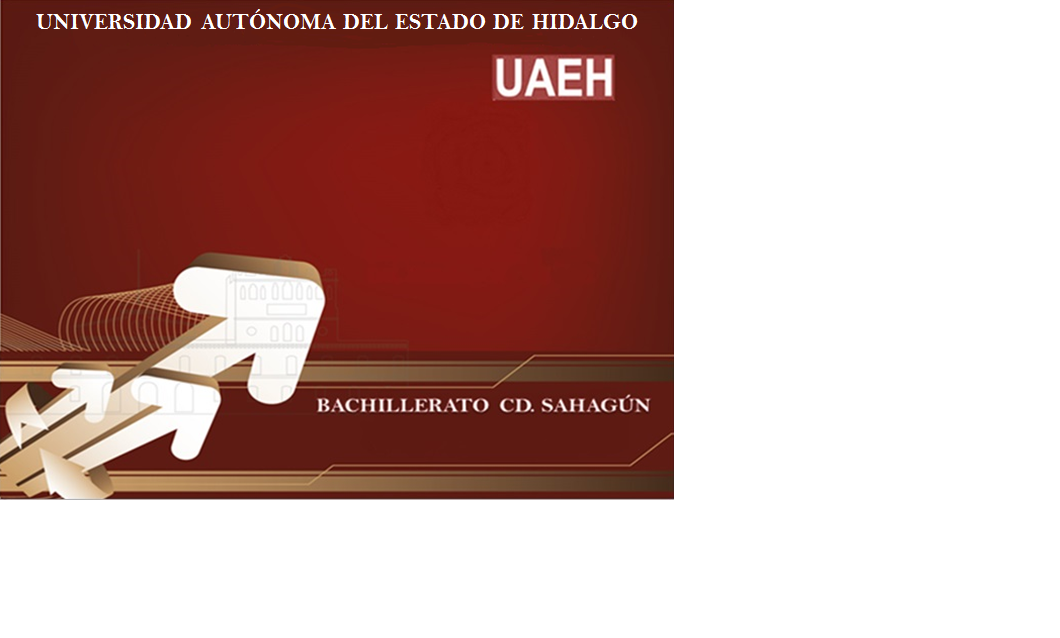 ÁREA ACADÉMICA: PREVENCION DE ADICCIONESTEMA:PROFESOR: ANGELICA LIRA BERISTAINPERIODO: ENERO-JUNIO 2017
CAMBIOS EN LA ADOLESCENCIA
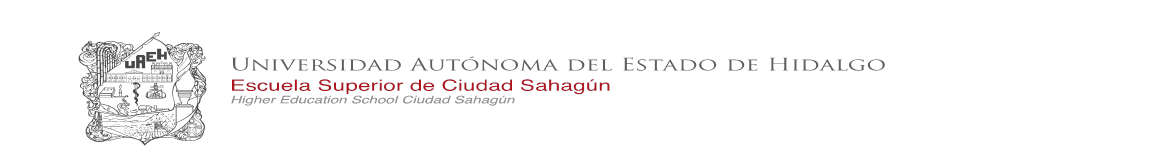 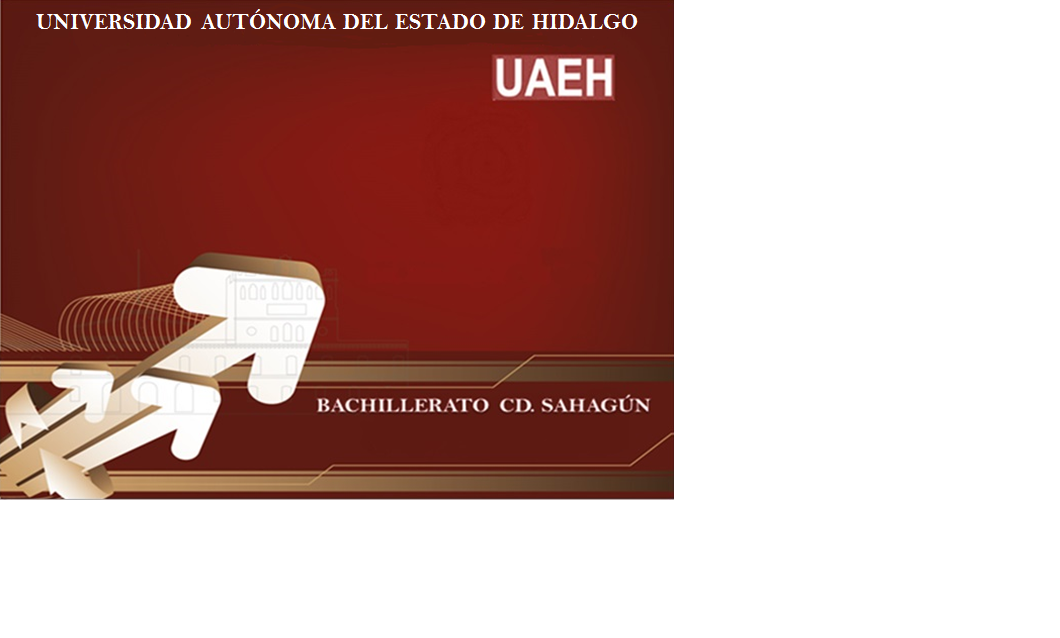 ÁREA ACADÉMICA: PREVENCION DE ADICCIONESTEMA:PROFESOR: ANGELICA LIRA BERISTAINPERIODO: ENERO-JUNIO 2017
FASES DEL PROCESO ADICTIVO
Experiencias agradables
Destrucción personal
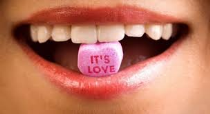 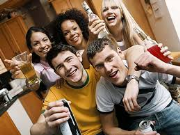 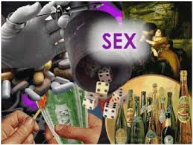 Todo es bueno y maravilloso
Aparecen problemas
Dependencia física y psicológica
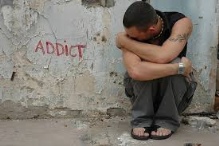 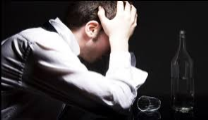 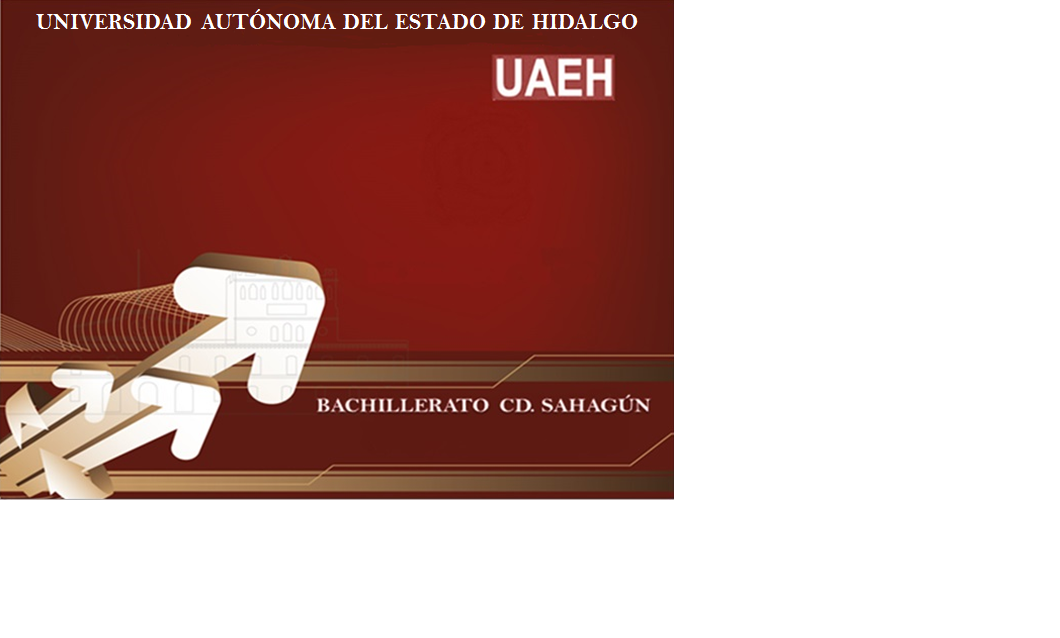 ÁREA ACADÉMICA: PREVENCION DE ADICCIONESTEMA:PROFESOR: ANGELICA LIRA BERISTAINPERIODO: ENERO-JUNIO 2017
RESILIENCIA